EPIC-Integrated Social Determinants of Health Screening Author(s): Baraka Floyd, MD, MSc and Lindsay Stevens, MDSponsors: Mary Leonard, MD, MSCE and Lee Sanders, MD, MPH
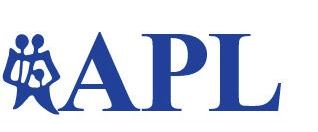 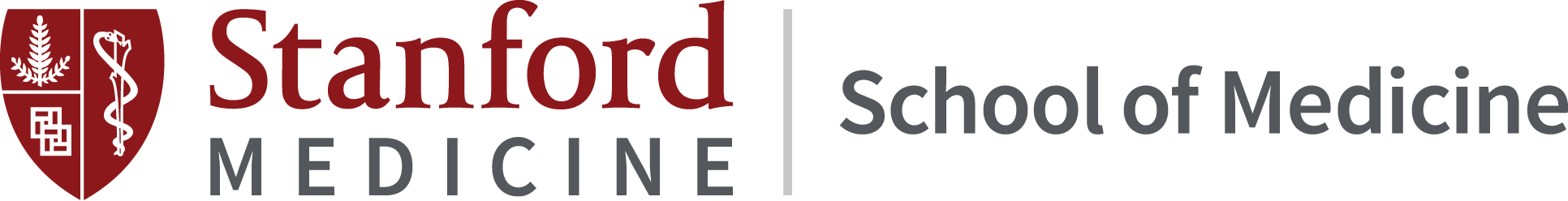 Methods/Changes Implemented
Background
Outcomes/Results Achieved
Social determinants of health (SDoH) affect health outcomes 

Screening for and addressing SDoH recommended by the American Academy of Pediatrics

Children with special healthcare needs have increased SDoH needs

Academic health centers positioned to improve health outcomes for CSHCN served at their centers

Context specific barriers exist to addressing SDoH in pediatric care
Food Insecurity Training Module completed and available









Three sample screening encounters recorded

Web based FAQ completed

Food Insecurity committee convened: local food bank network, Office of Child Health Equity team members, community benefits, members of SDOH steering committee collaborating to respond effectively to needs

EPIC-Integrated Food Insecurity screening soft launch August 2022
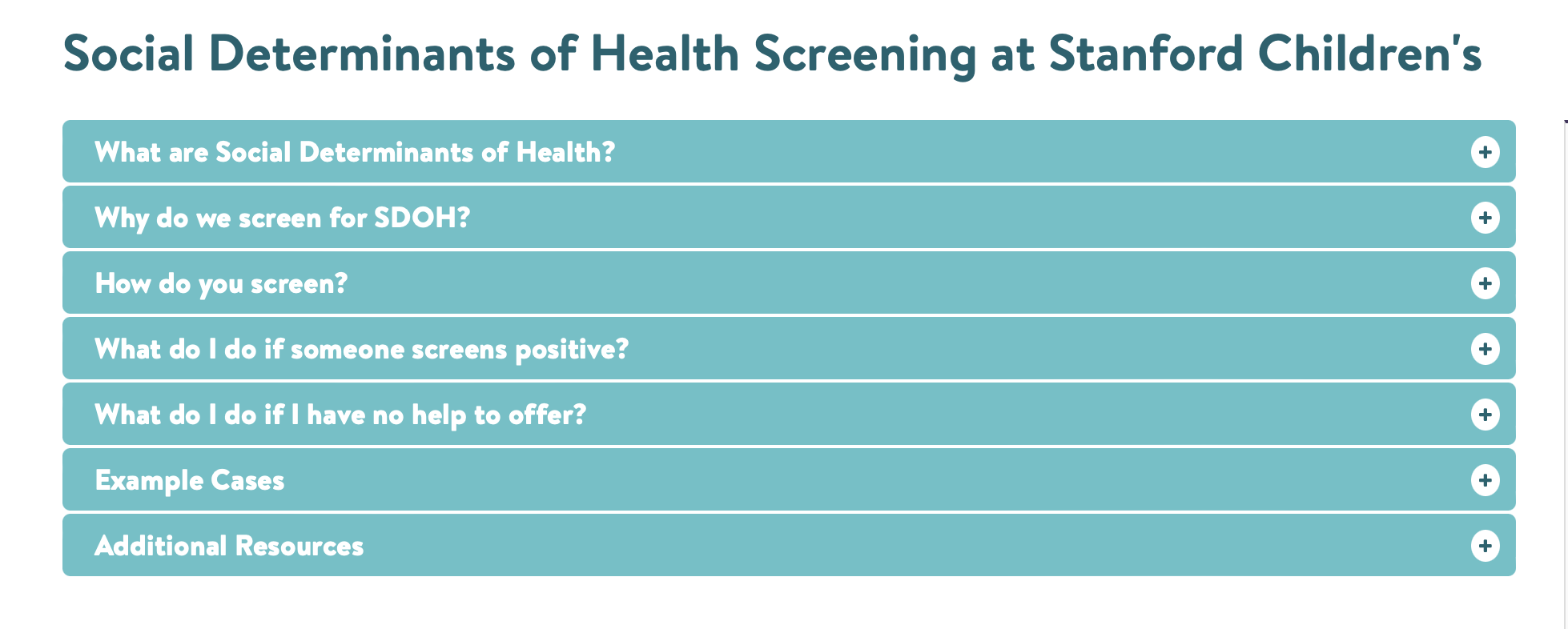 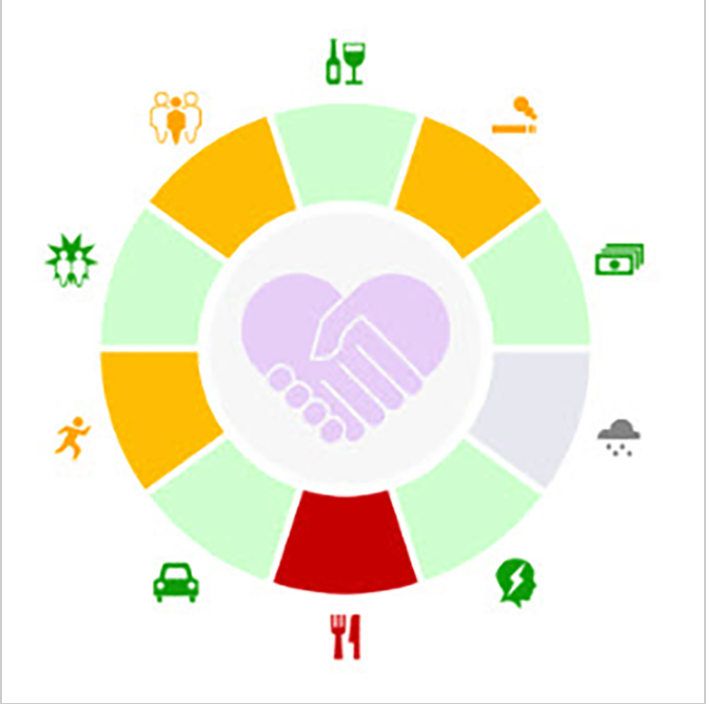 Next Steps for your project
Goals/Objectives
Evaluate Food Insecurity Training Module

Continue collaboration with SDOH steering committee as soft launch teams test workflows

Enhance Food Insecurity Training Module as needed prior to full launch of EPIC-Integrated Food Insecurity Screening 

Repeat process for additional determinants to support phased roll-out, as enterprise works to build capacity
Expand hyper-local resources to enterprise catchment area

Identify stakeholder needs

Create workforce training modules and tools